Интерактивный  тренажёр
«В стране 
Изобразилии»
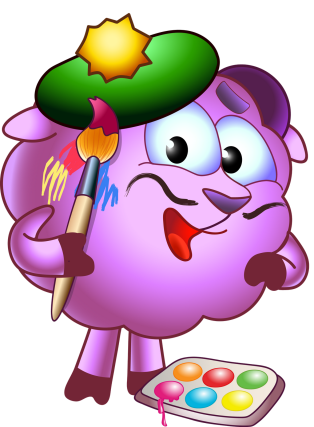 Словарные  слова
Русский язык
4 класс
Автор: 
Баева Наталья Владимировна, 
учитель начальных классов
МКОУ «Новоярковская СОШ» 
Каменского района Алтайского края
Ребята, помогите мне, пожалуйста, собрать пазлы.
Для этого нужно правильно вставить пропущенные буквы в словарные слова.
 Желаю удачи!
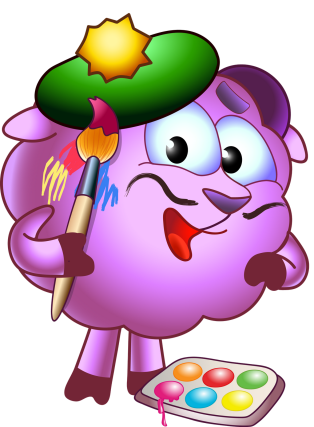 …льбом
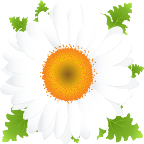 о
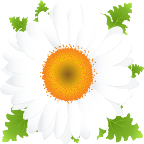 а
Ж…лтый
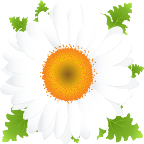 о
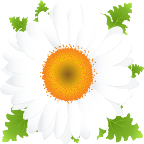 ё
К…р…ндаш
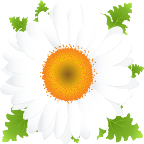 о
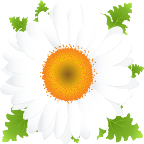 а
Т…традь
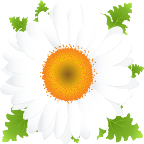 и
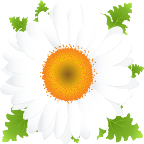 е
К…ртина
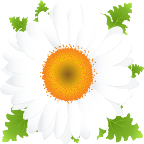 о
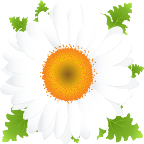 а
П…нал
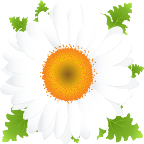 и
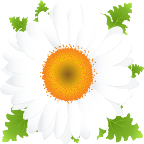 е
Р…сунок
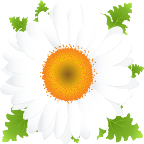 е
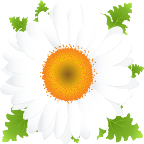 и
П…йзаж
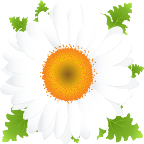 и
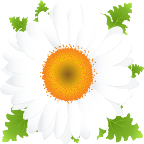 е
П…ртрет
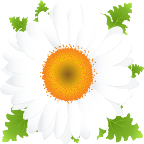 а
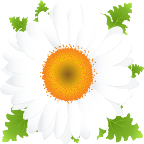 о
Ф…нтазия
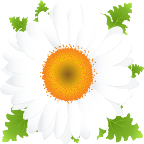 о
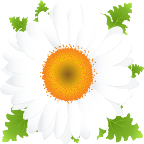 а
Жив…пись
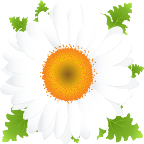 а
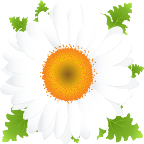 о
Изобр…жение
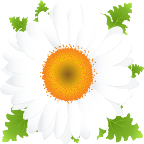 о
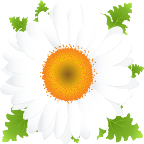 а
Л…ловый
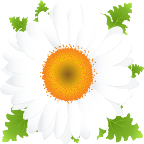 е
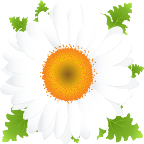 и
и
с
б
а
п
!
с
о
М
О
Л
О
Д
Ц
Ы
Источники  информации
Фон – авторская отрисовка
Картинка http://www.youloveit.ru/uploads/gallery/main/583/youloveit_ru_smeshariki_novye_kartinki14.jpg
Цветок https://img-fotki.yandex.ru/get/6518/137430761.124/0_b2592_c54daf8f_orig
Бараш http://2.bp.blogspot.com/-r9W0QfRzPyY/Tzo9clGfqGI/AAAAAAAAACg/MqKBZsrhdTU/s1600/%D0%B1%D0%B0%D1%80%D0%B0%D1%88%D1%8C_%D1%85%D1%83%D0%B4%D0%BE%D0%B6%D0%BD%D0%B8%D0%BA2.png
Шаблон пазлов http://www.indezine.com/bank/puzzlepictures.html